Озёра
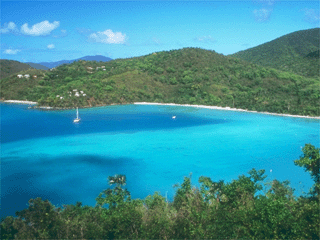 Виды озерных котловин по  происхождению
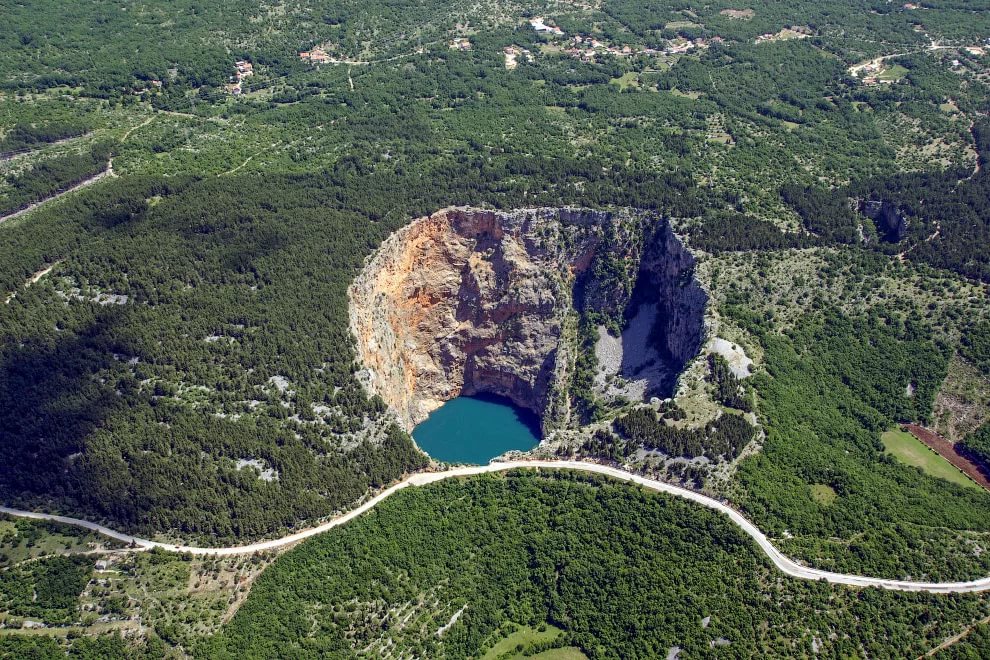 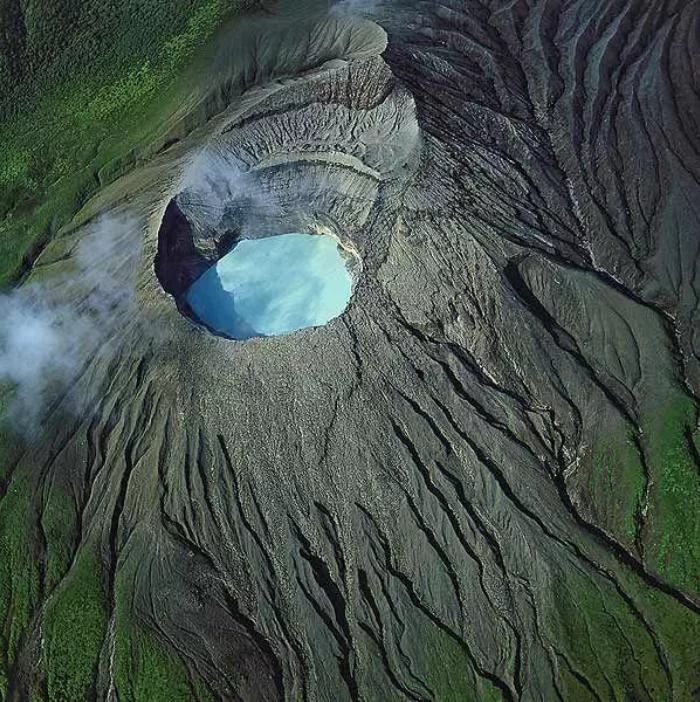 Карстовое
Вулканическое
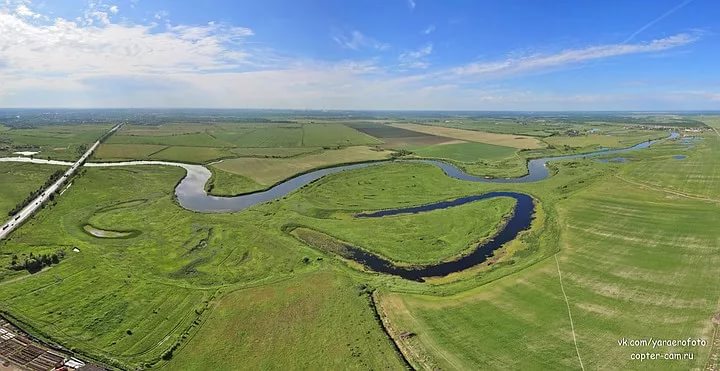 Старица
Теконическое
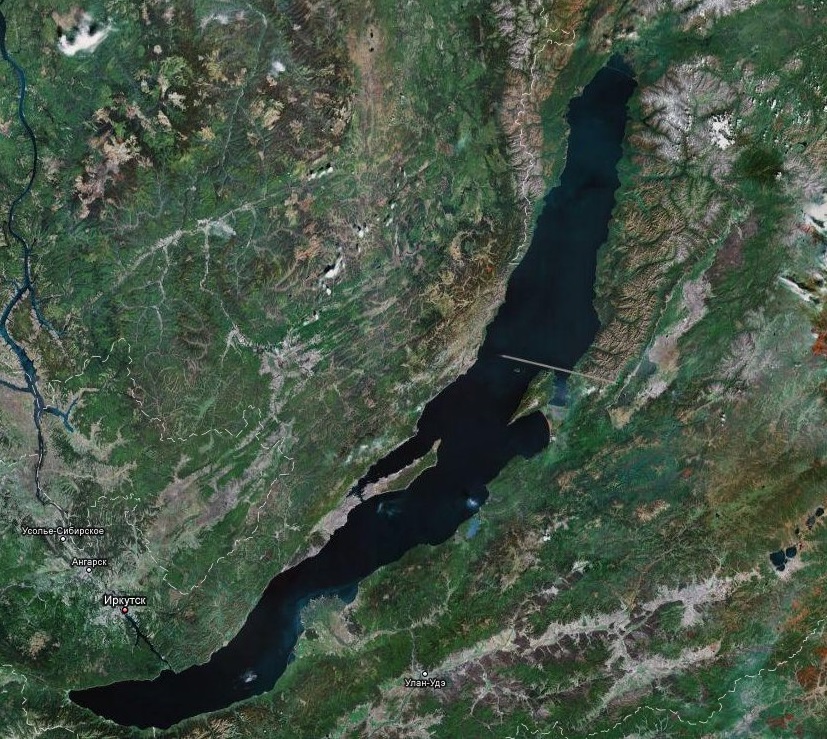 МЕРТВОЕ МОРЕ(Асфальтовое море, Содомское море, Море соли)
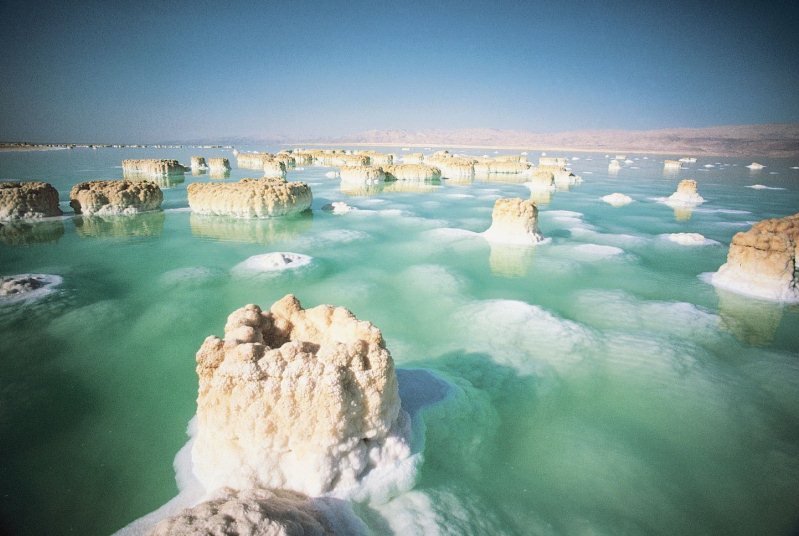 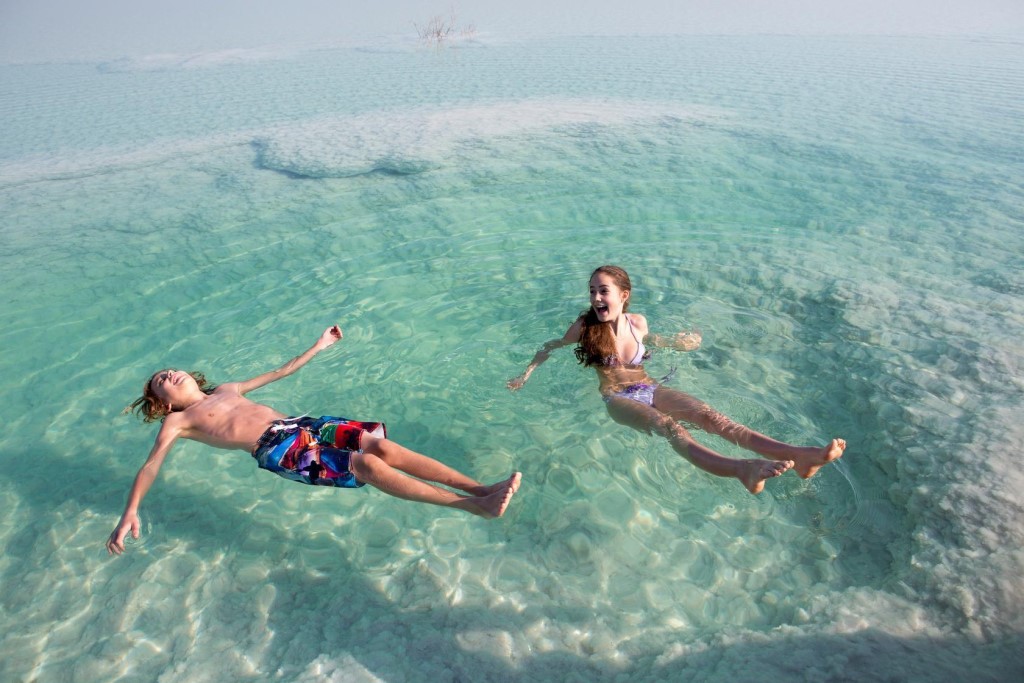 ПРОВЕРЬ СЕБЯ
ОТВЕТЫ к КРОССВОРДУ

Бессточные
Запрудные
Каспийское
Тектонические
Старицы
Ледниковые

Нормы оценок: 0-1 ошибок - 5; 2 ошибки - 4; 3 ошибки - 3
ДОМАШНЕЕ ЗАДАНИЕ
1. Параграф 24, выполнить задание 5,6 стр.99 
       2. Выполнить задание Приложения 2
       3. Творческое задание (для удовольствия, по желанию): составить кроссворд «Озера» или презентацию «Уникальные озера Земли».